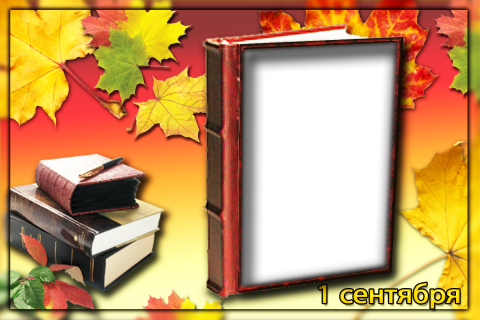 2
класс
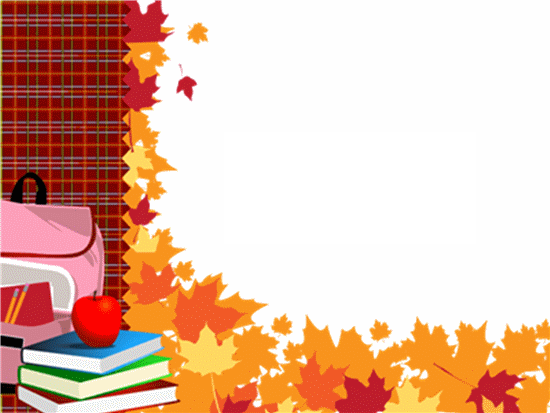 Если ты с утра проснулся
И увидел за окном:
Все нарядны и с цветами,
И веселья полон дом;
Если видишь: по дороге
Много школьников идет-
Значит, наступила осень,
Начался учебный год.
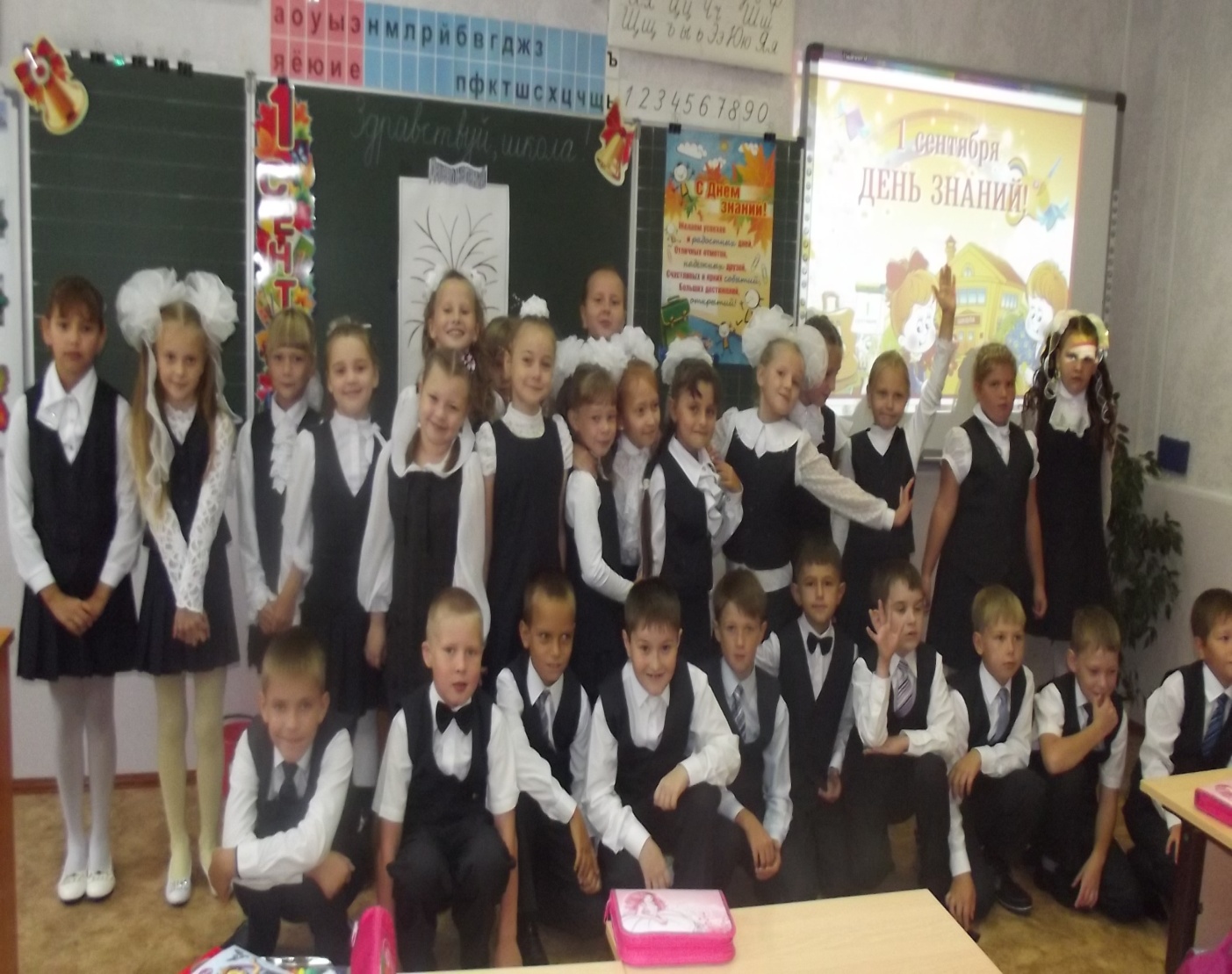 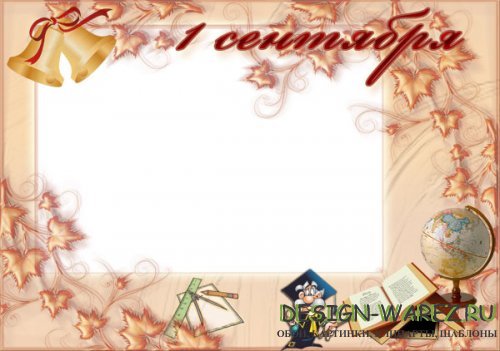 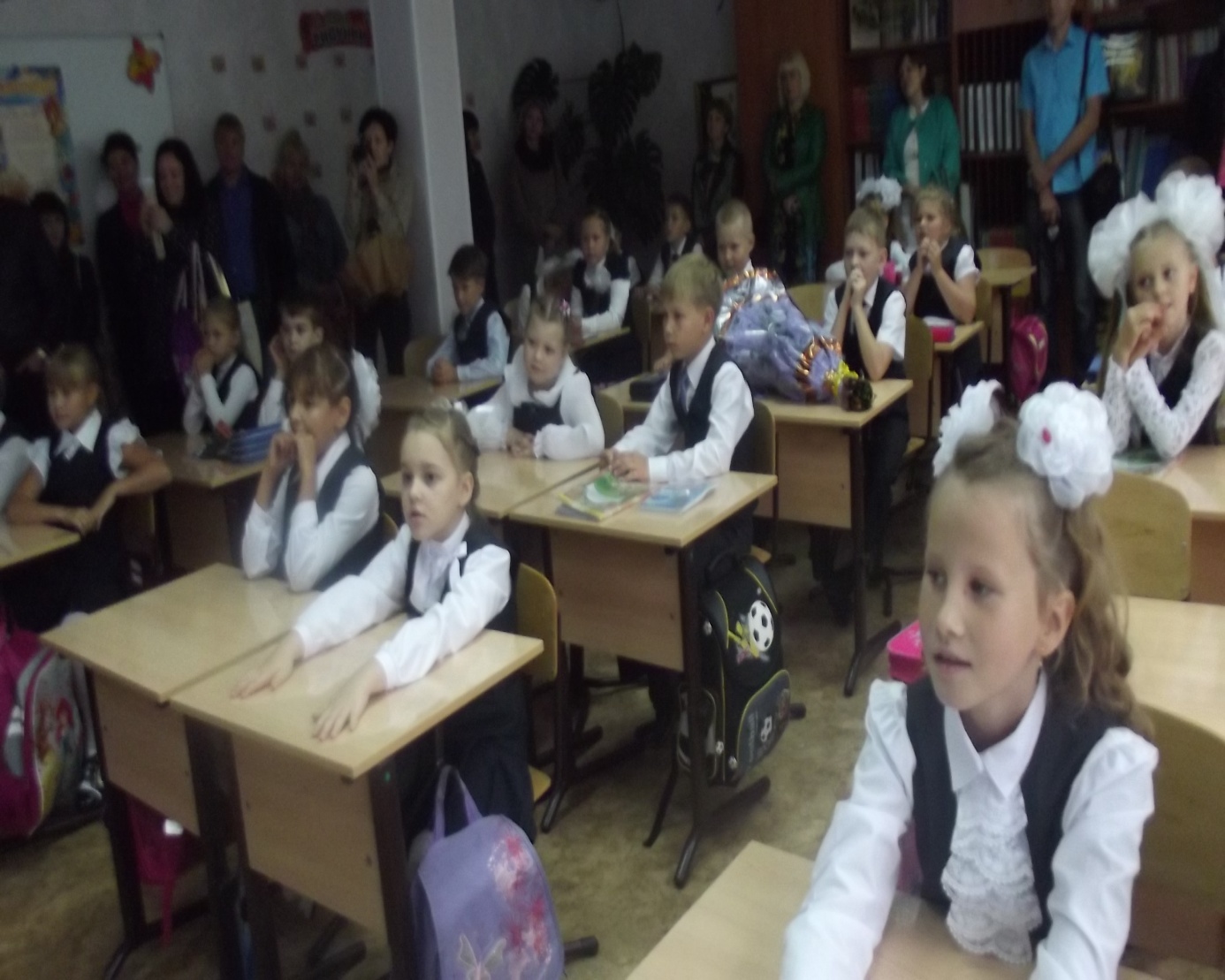 Промчались летние деньки,
 За парты вам пора,
 Опять вы все- ученики,
  Учёба – не игра!
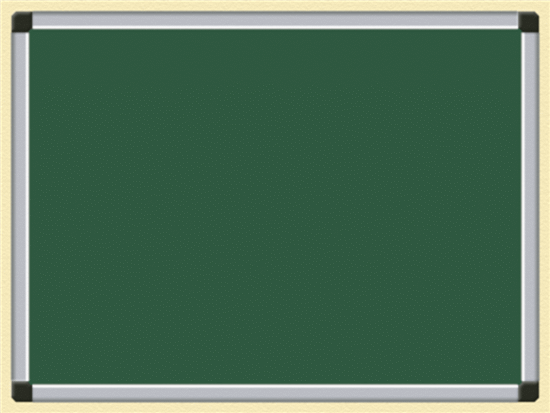 МАОУ СОШ №7
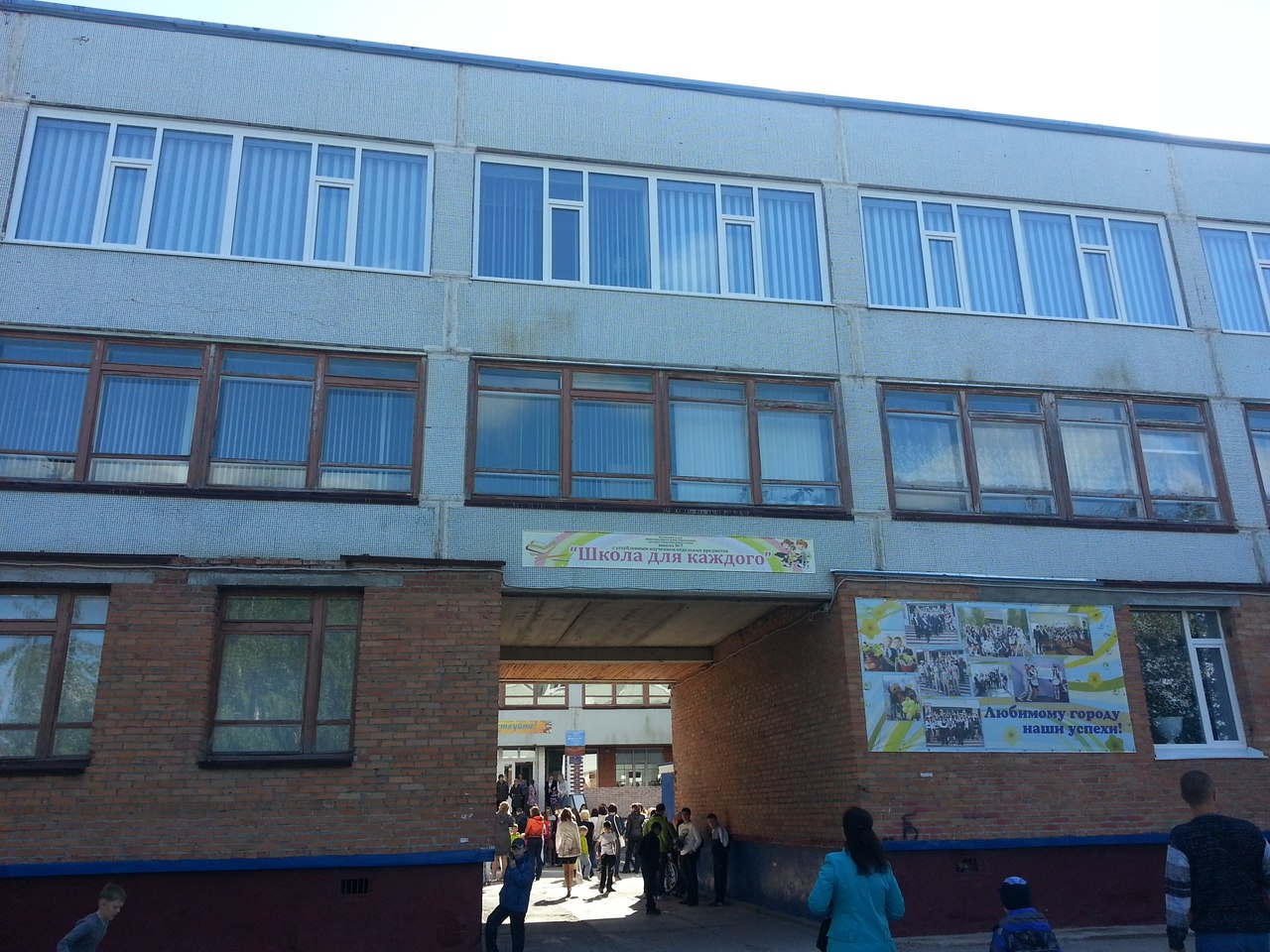 Там в стране огромной, среди тысяч школ
Есть одна, в которую учиться ты пришёл.
Есть одна, в которой жить нам всем, друзья.
Есть одна такая. Без неё нельзя.
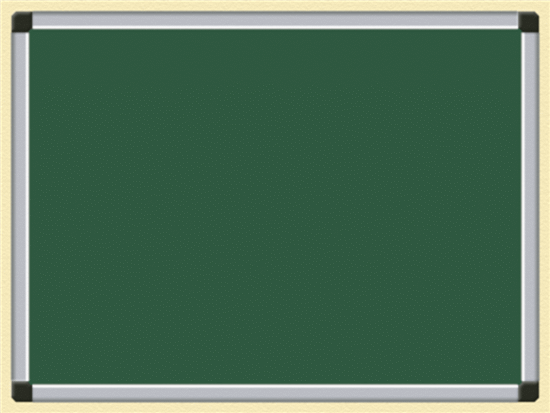 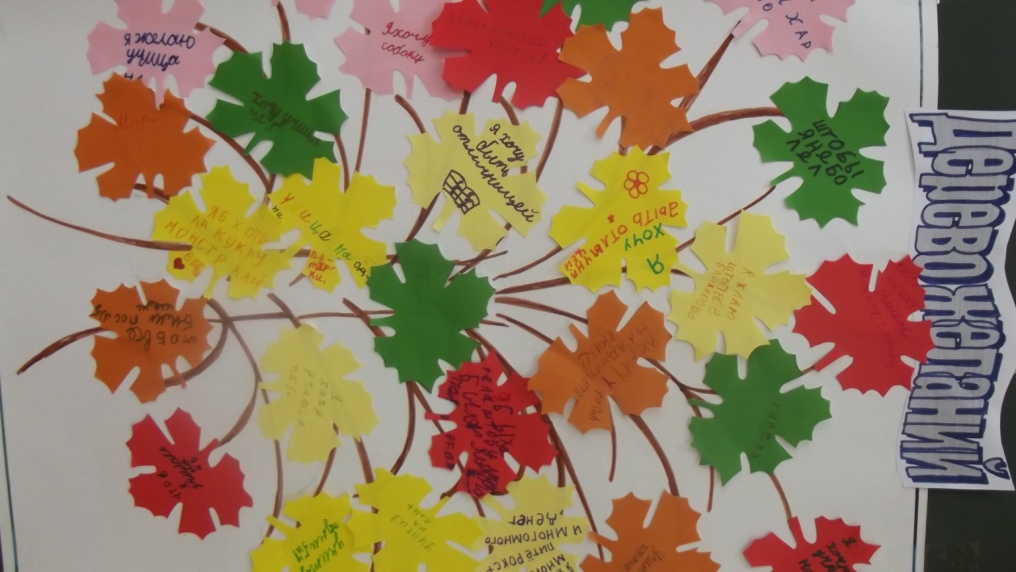 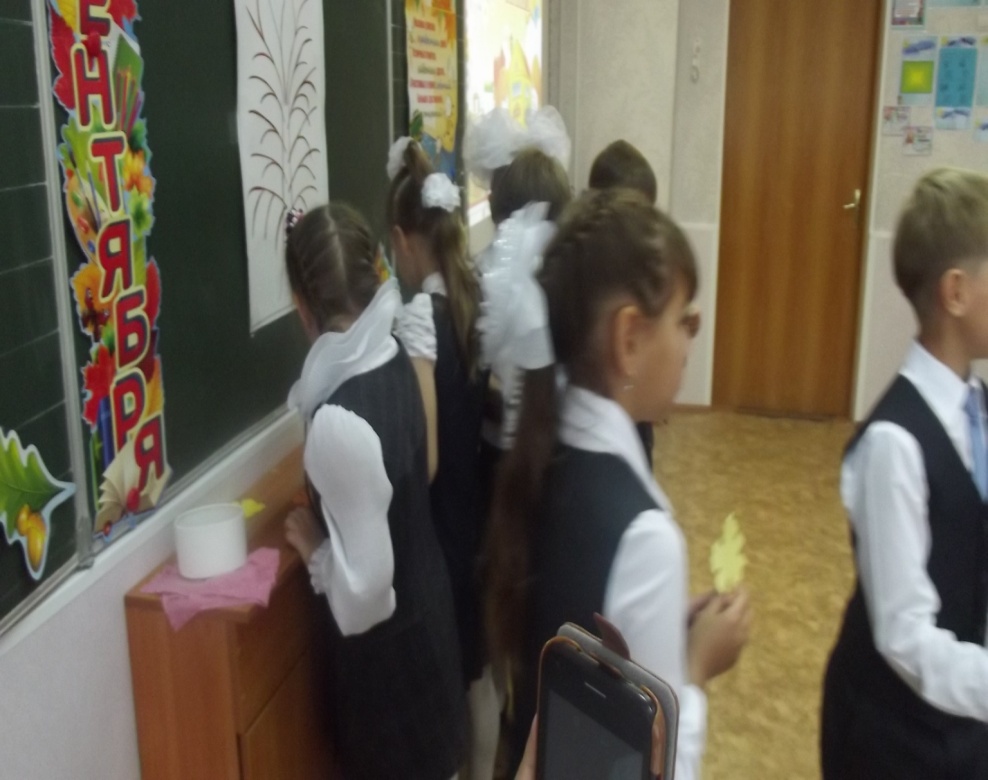 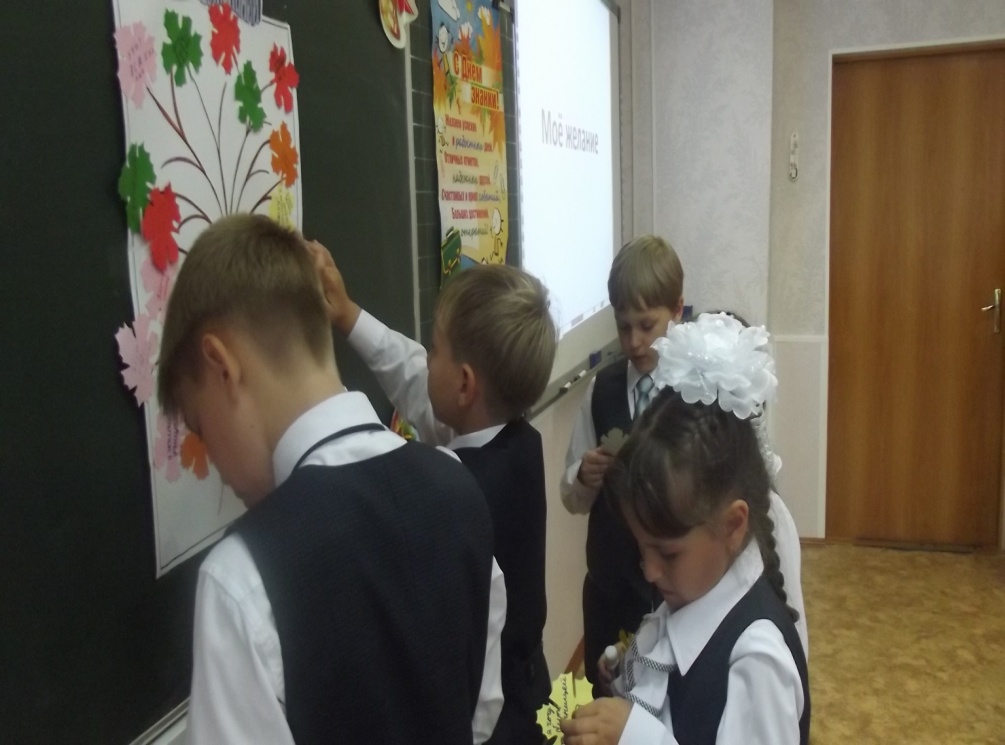 ДЕРЕВО ЖЕЛАНИЙ
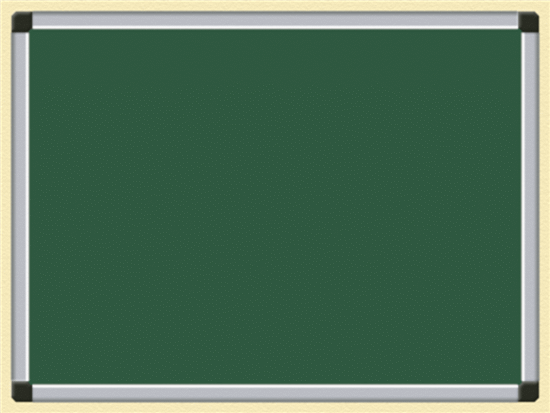 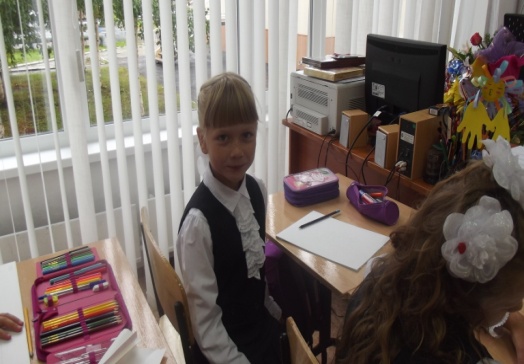 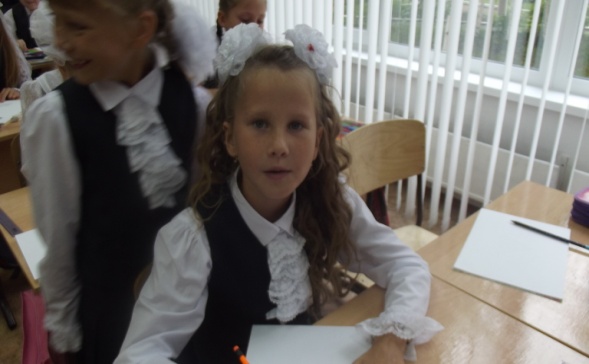 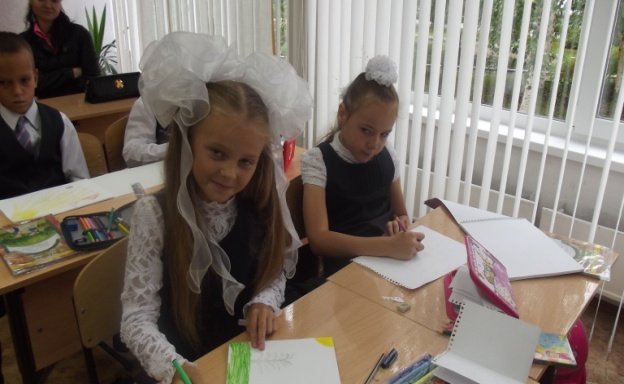 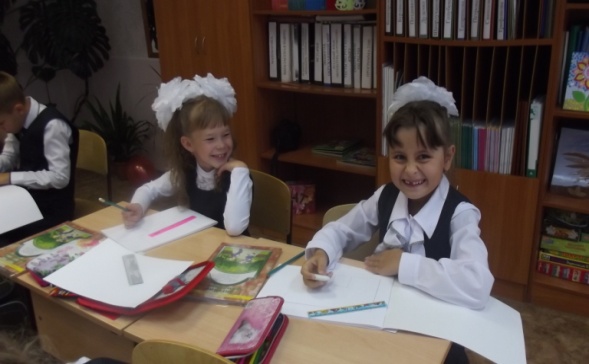 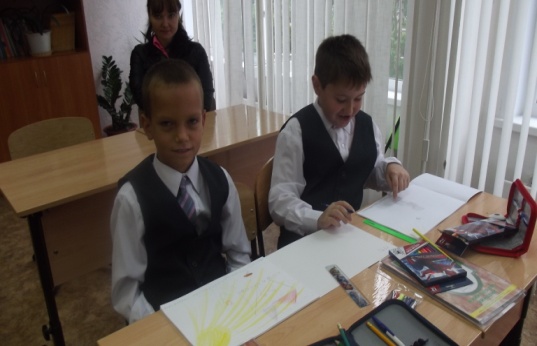 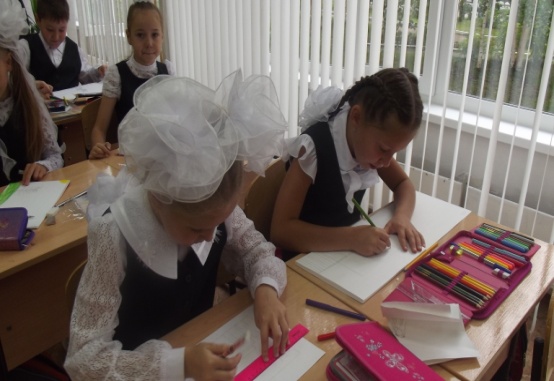 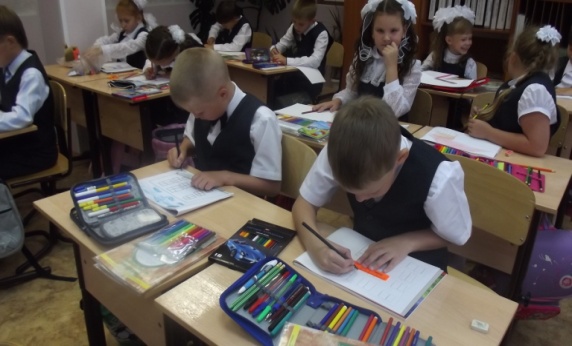 ВТОРОКЛАССНИКИ
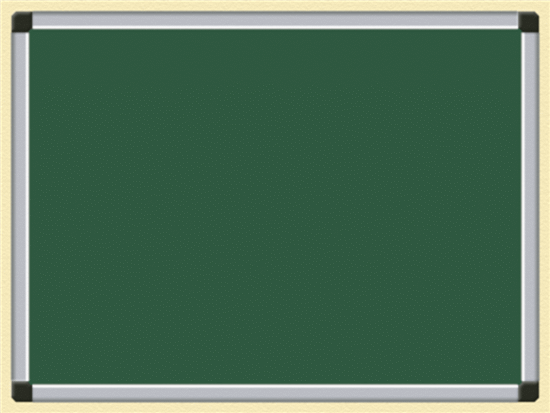 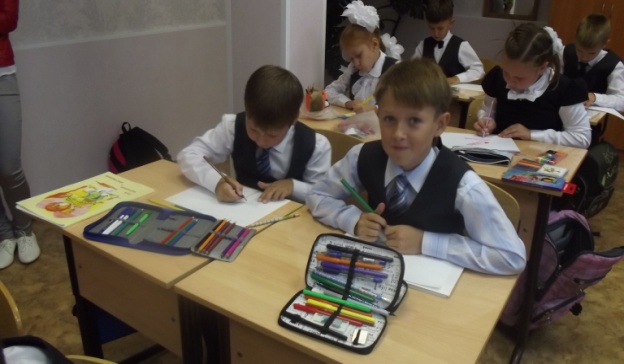 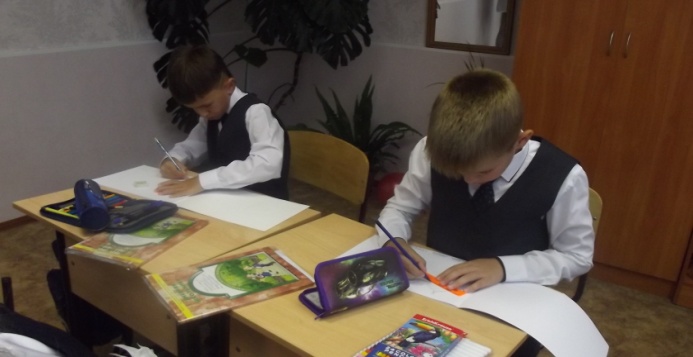 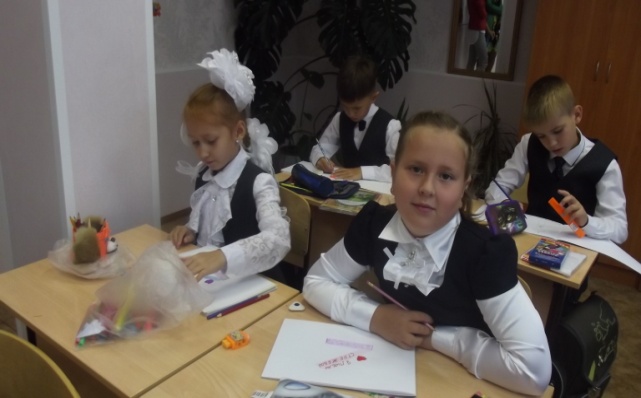 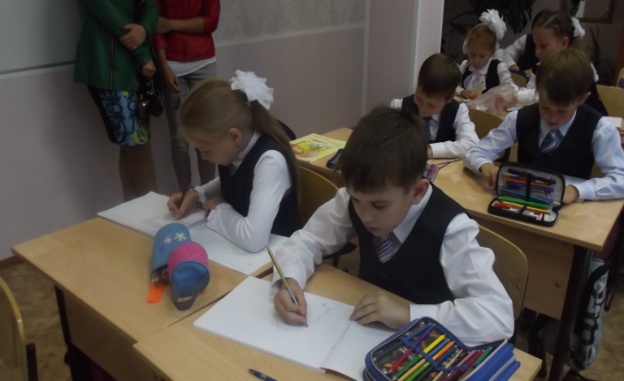 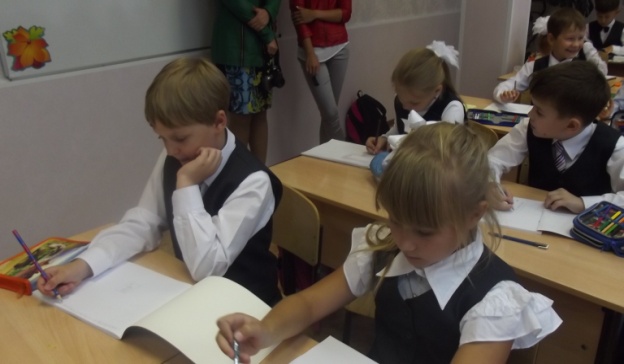 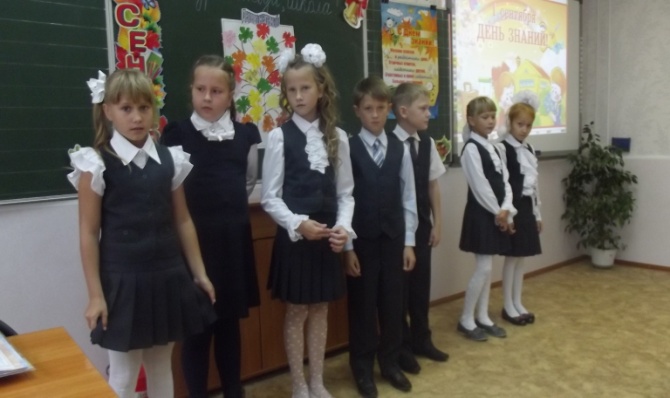 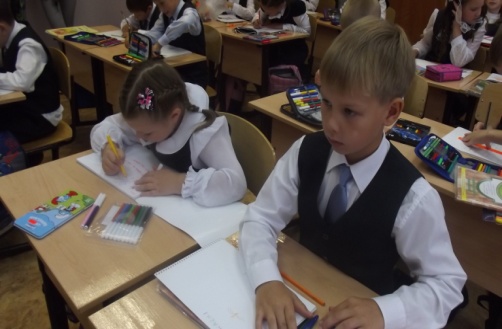 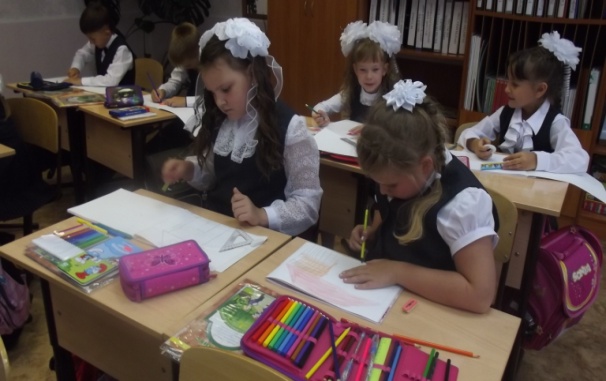 ВТОРОКЛАССНИКИ
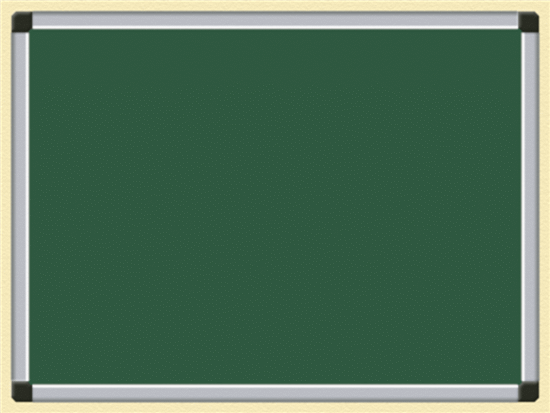 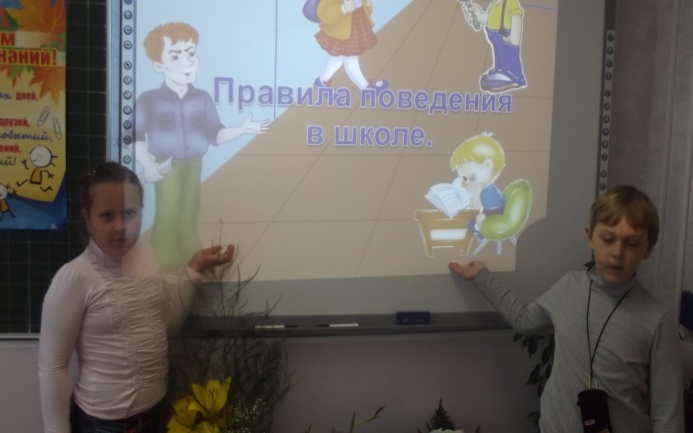 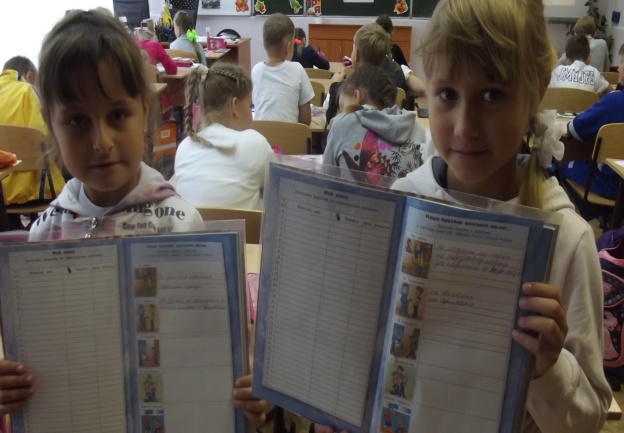 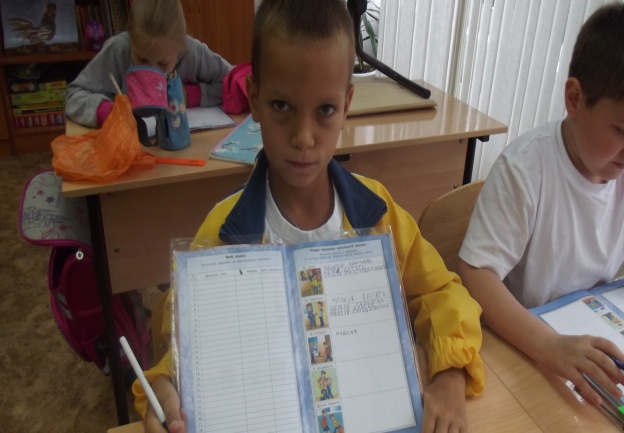 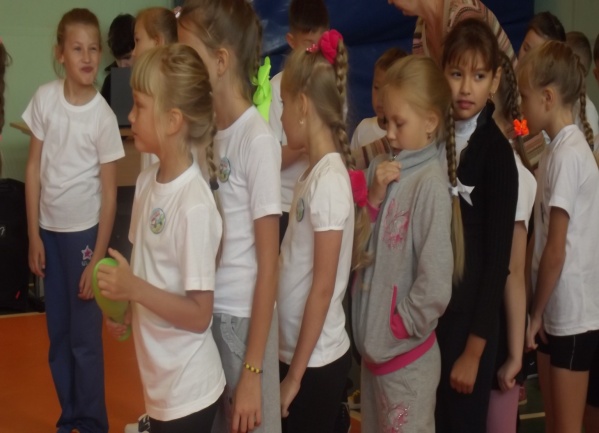 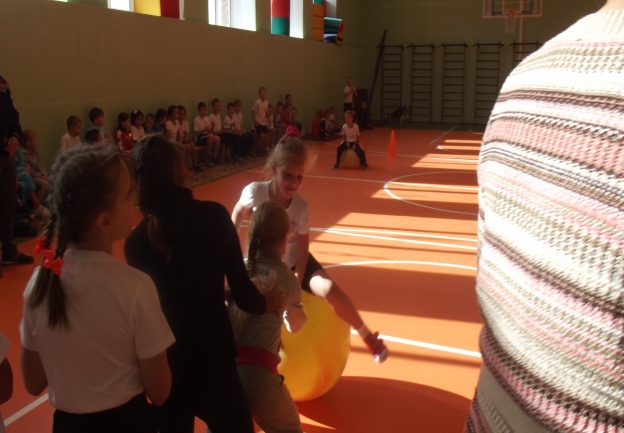 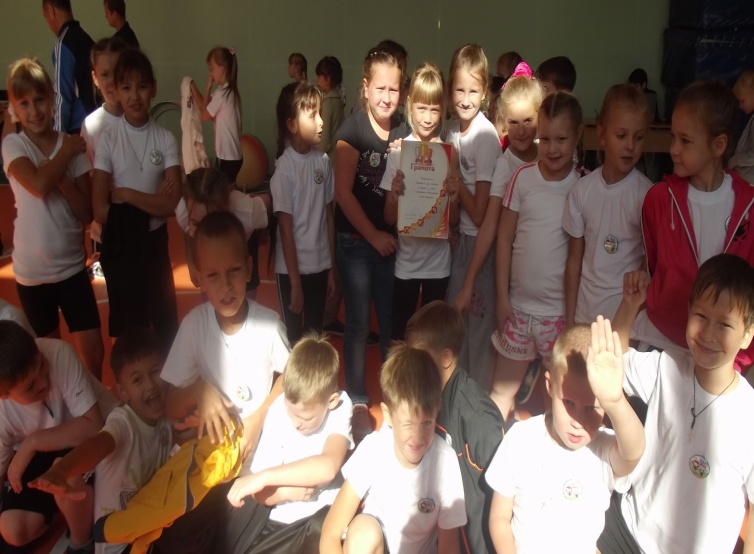 ДЕНЬ ЗДОРОВЬЯ  
ВЕСЁЛЫЕ СТАРТЫ – 1 МЕСТО
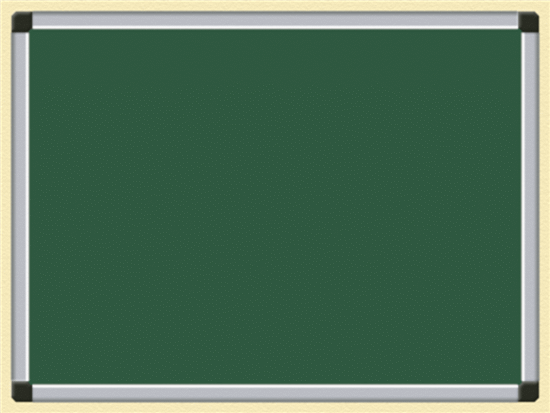 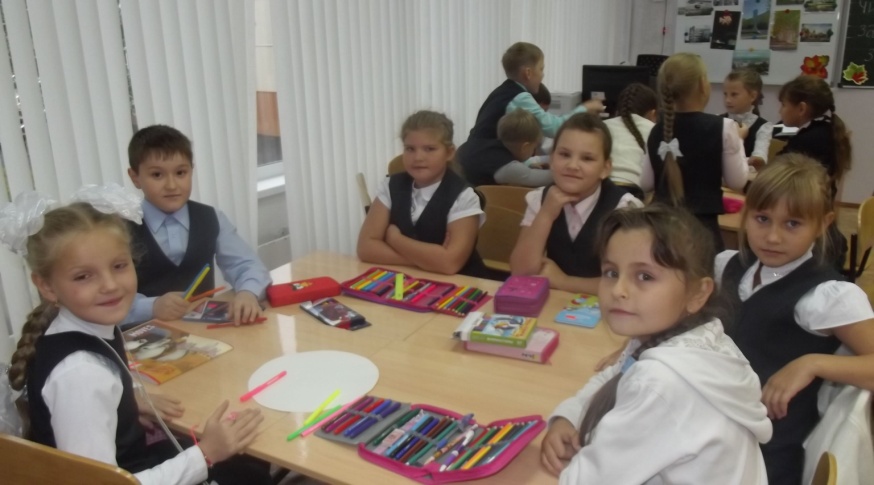 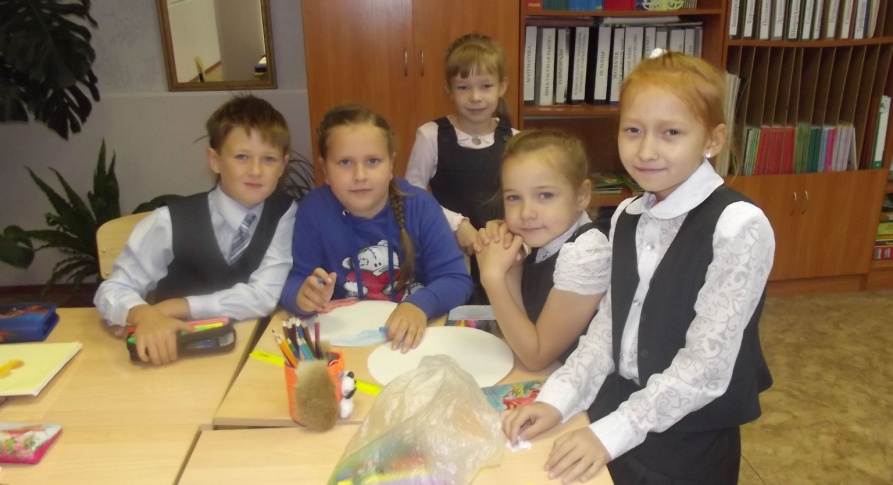 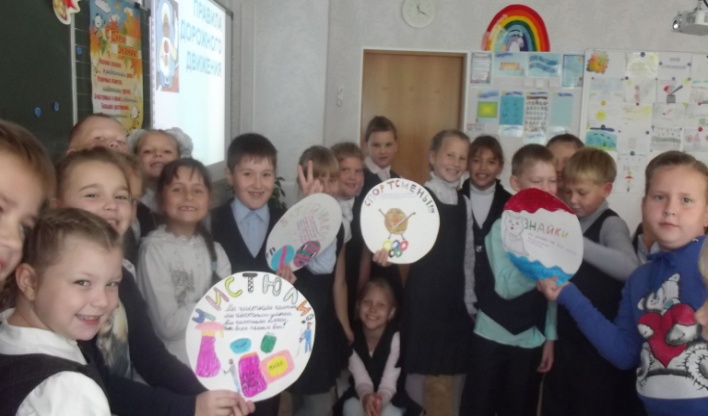 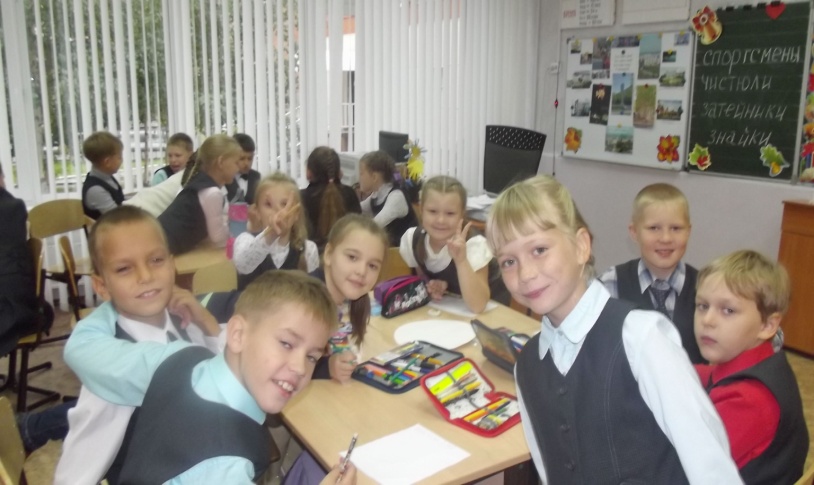 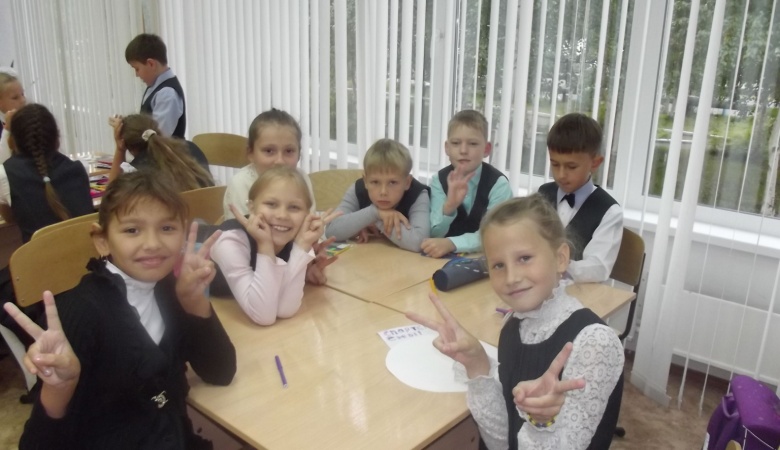 ДЕНЬ САМОУПРАВЛЕНИЯ
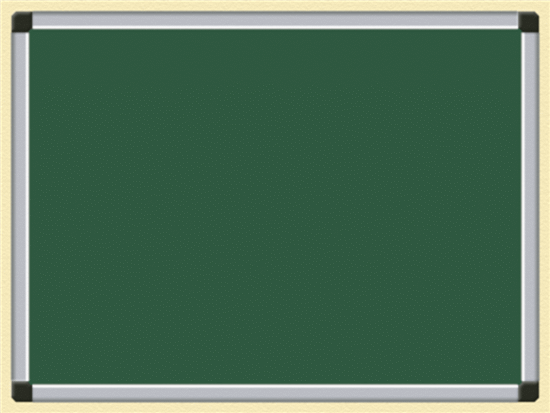 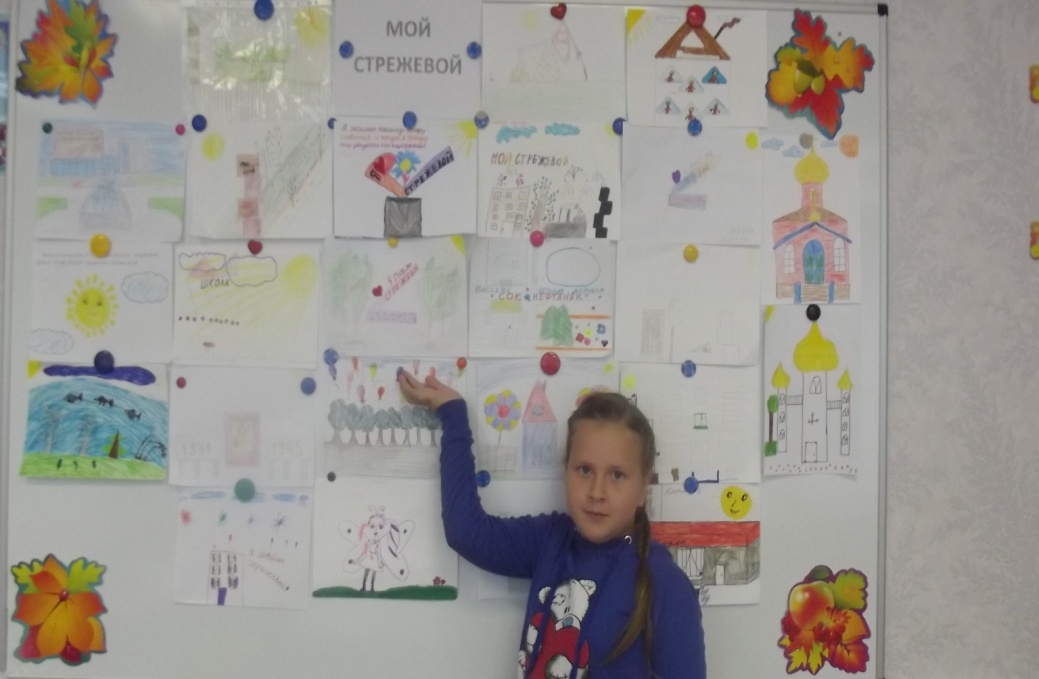 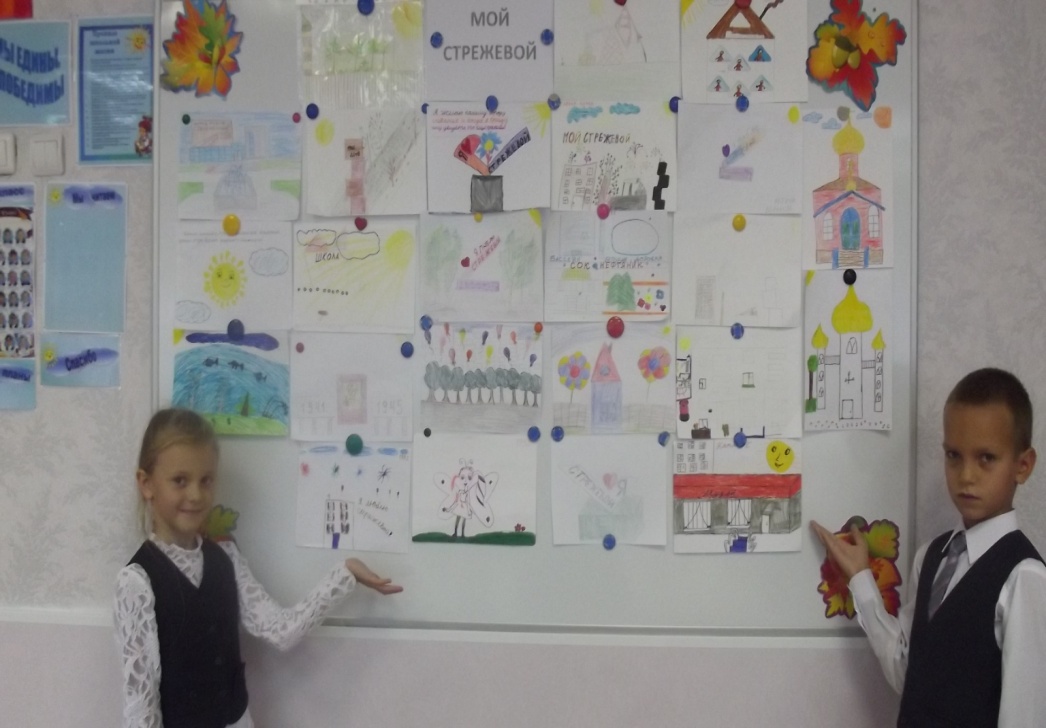 МОЙ ГОРОД СТРЕЖЕВОЙ
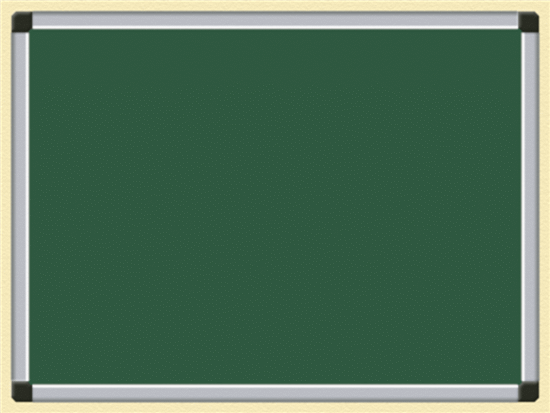 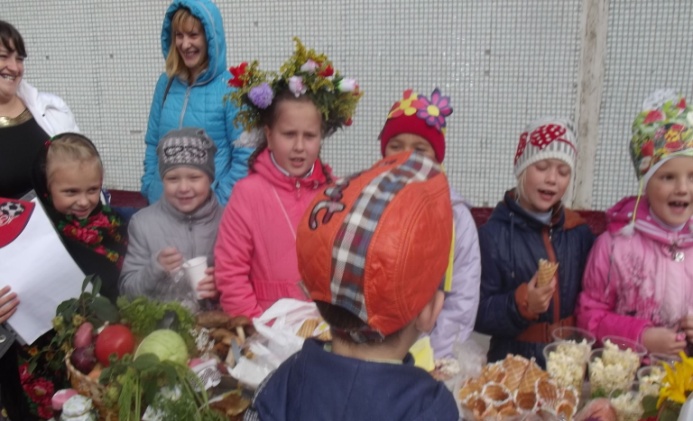 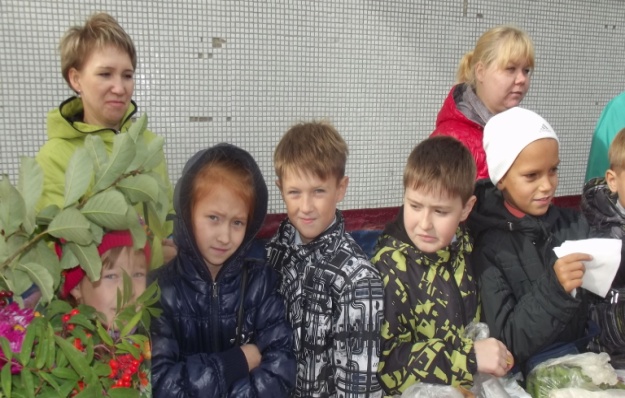 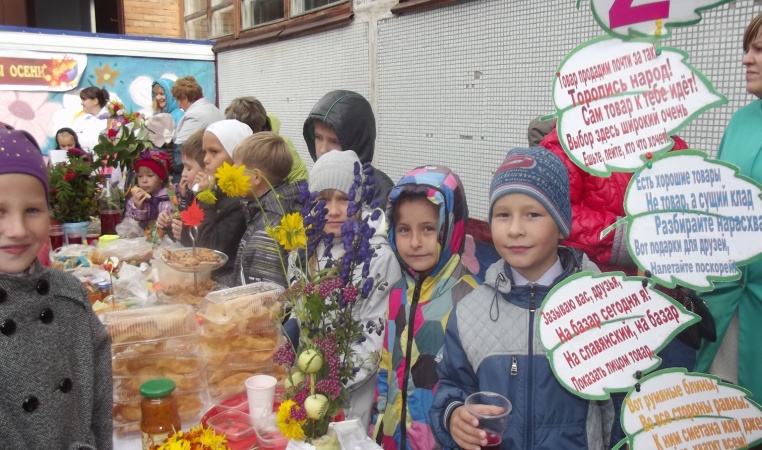 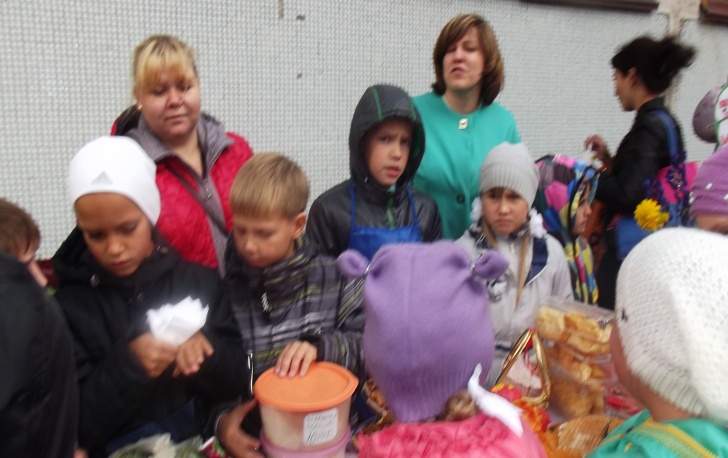 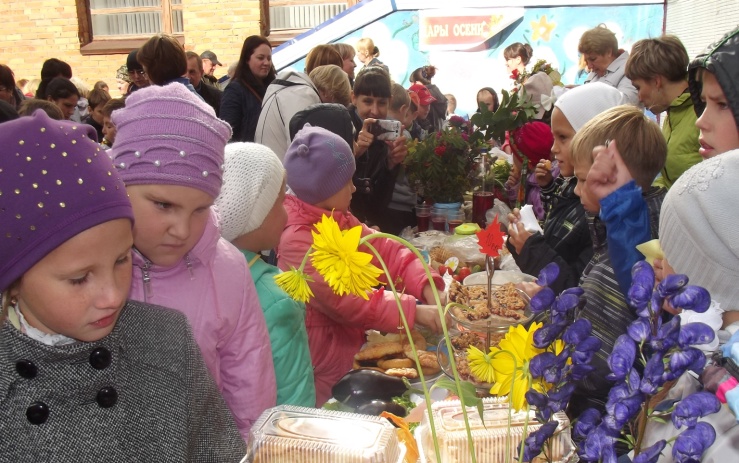 ЯРМАРКА
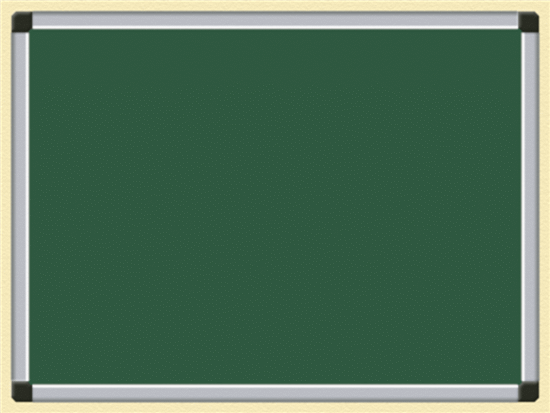 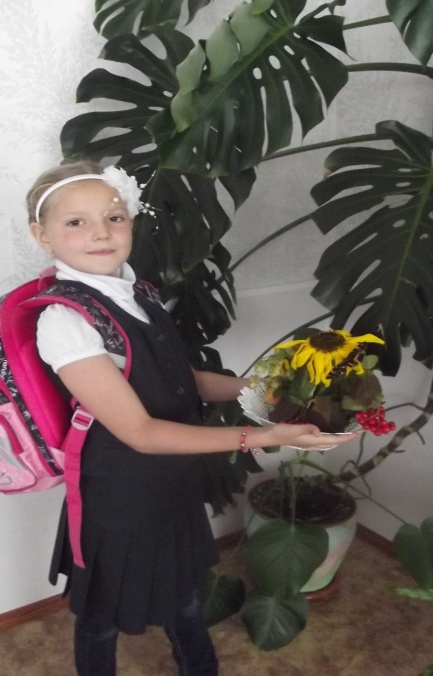 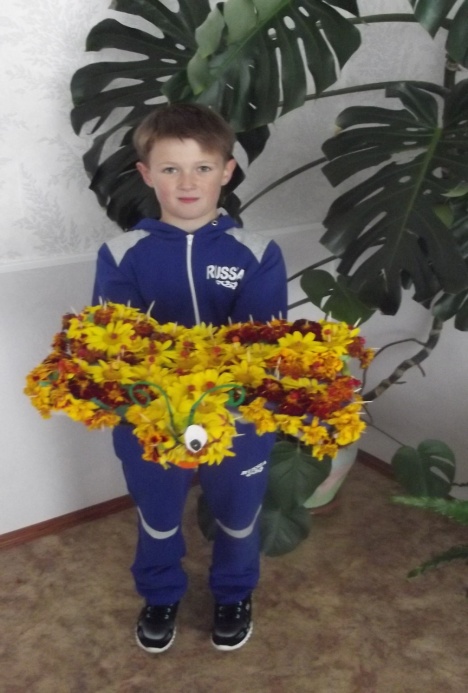 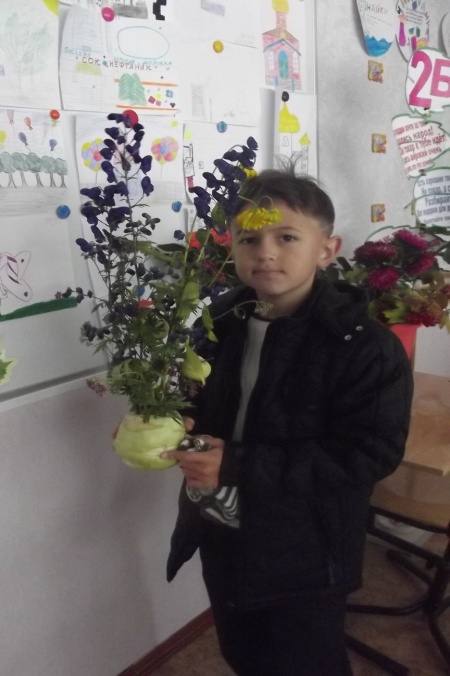 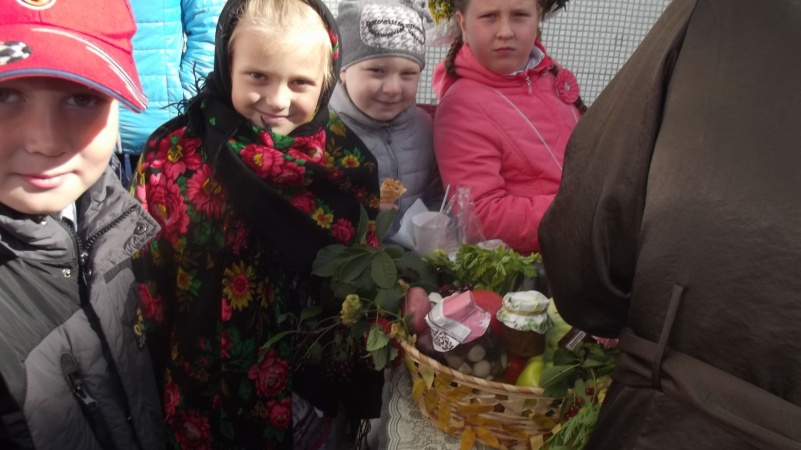 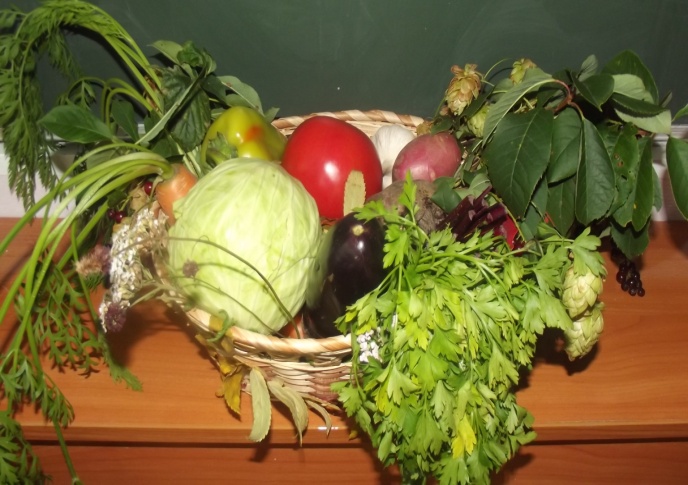 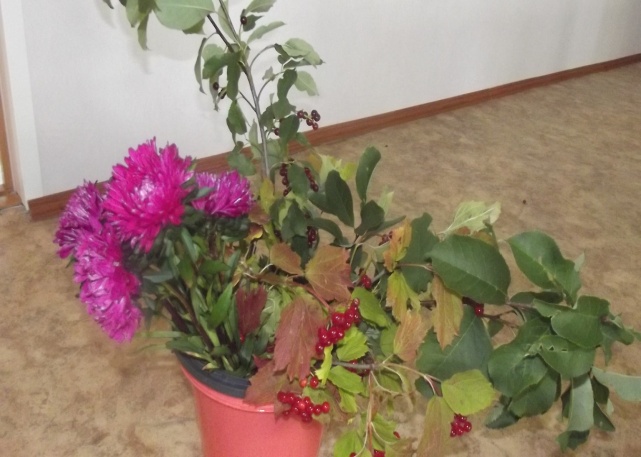 ОСЕННИЙ
 БУКЕТ
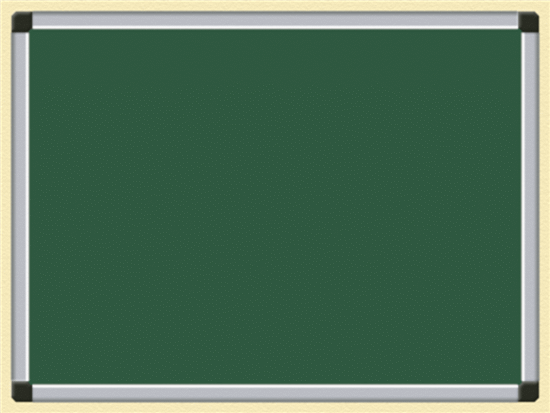 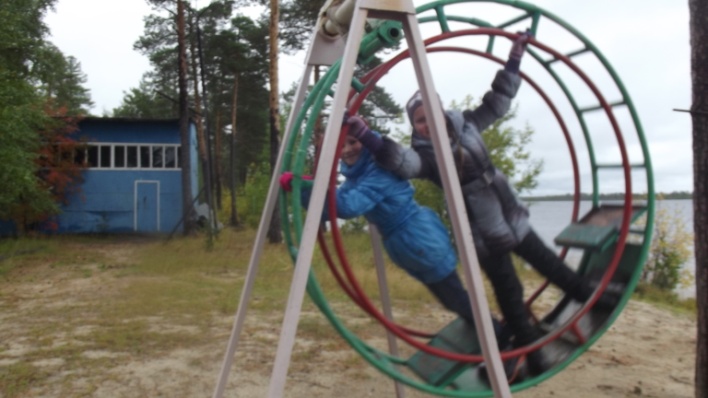 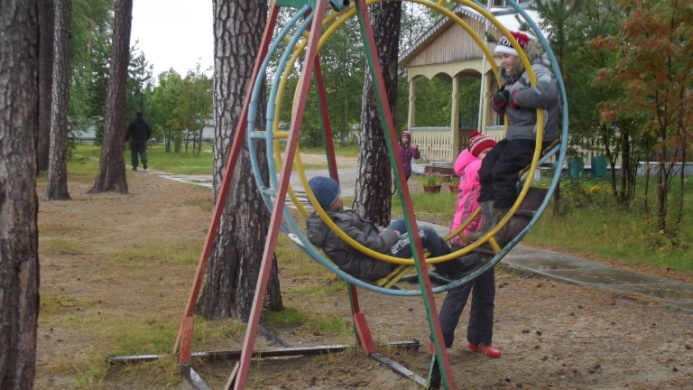 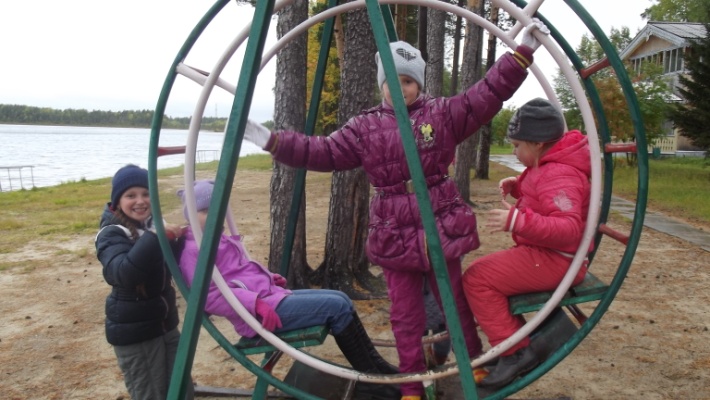 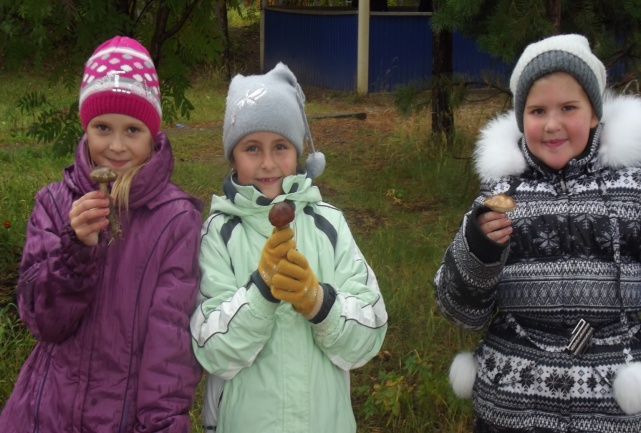 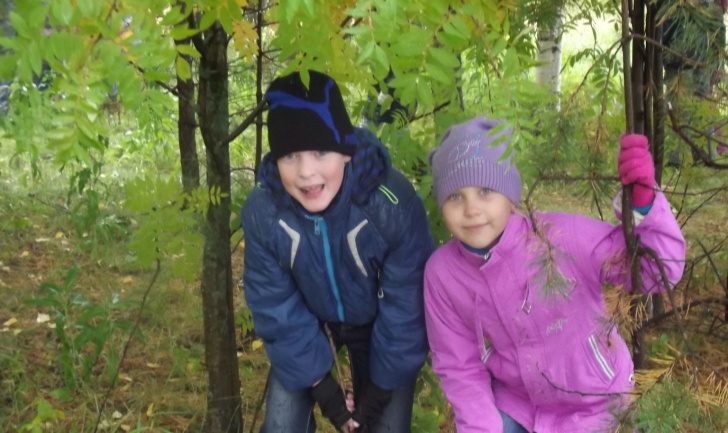 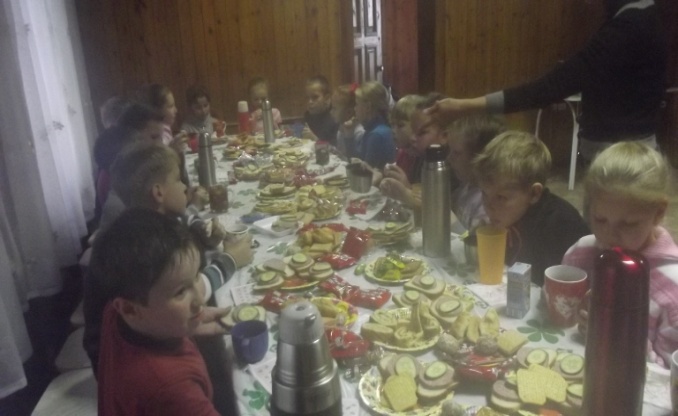 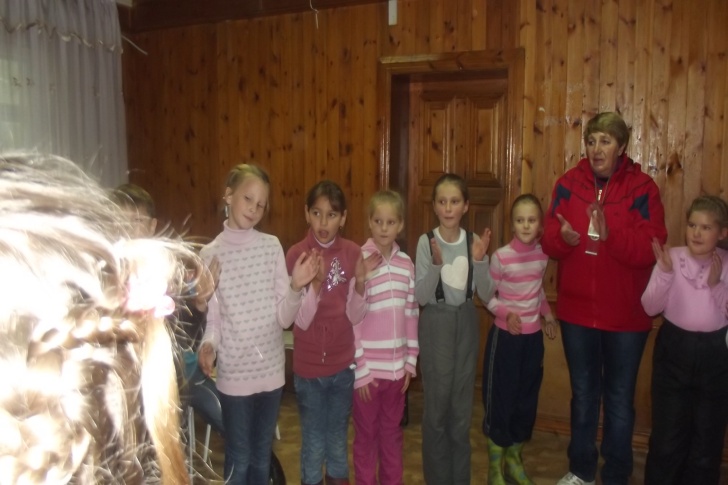 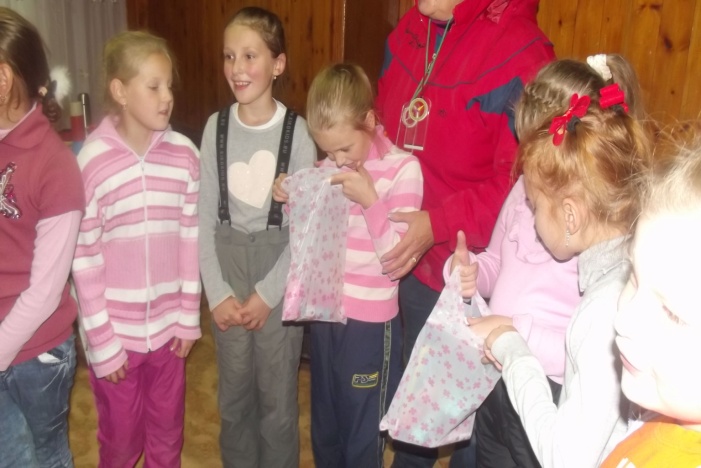 ОКУНЁВОЕ
 ОЗЕРО
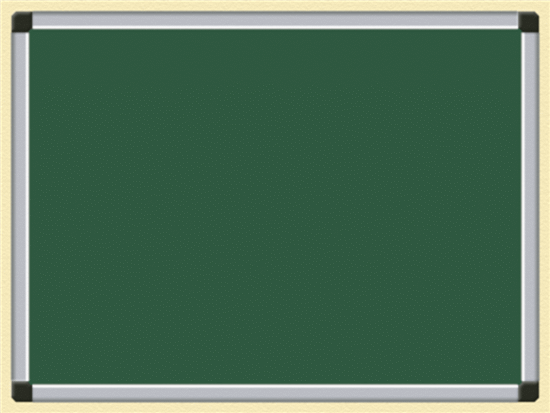 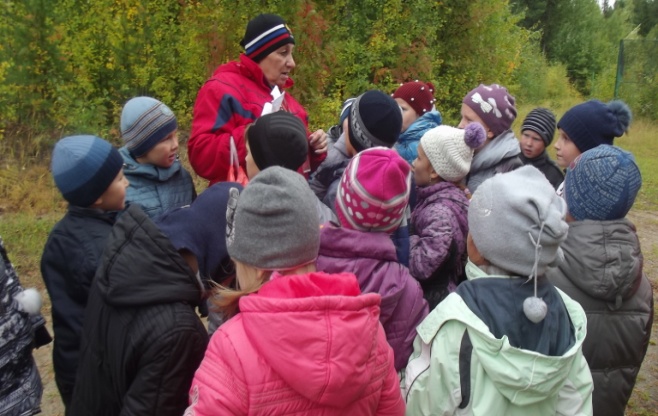 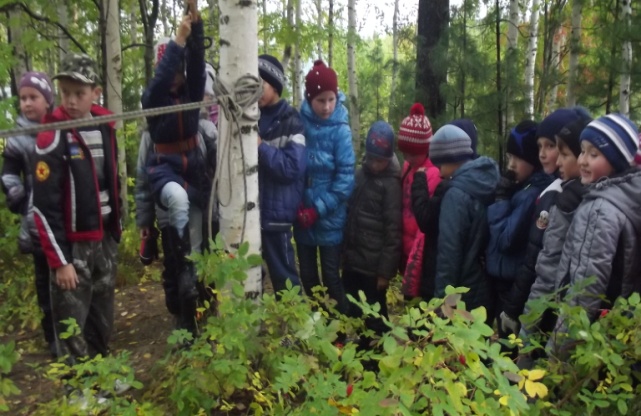 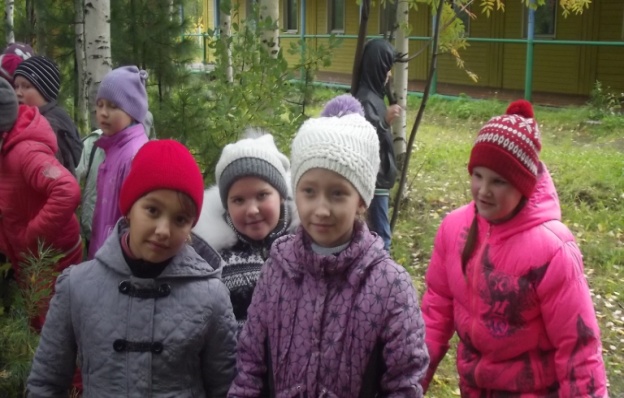 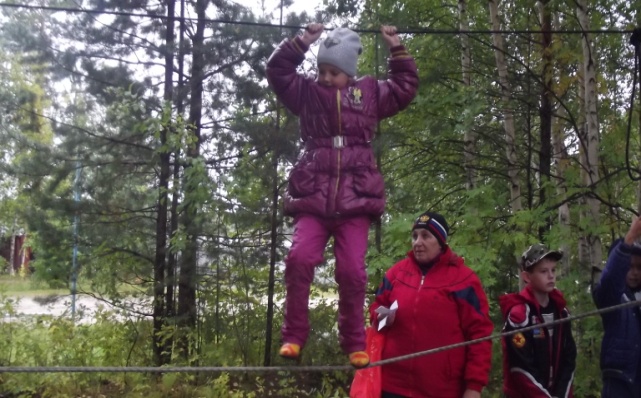 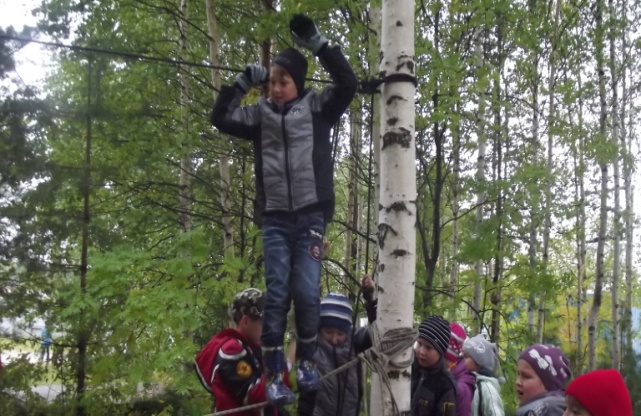 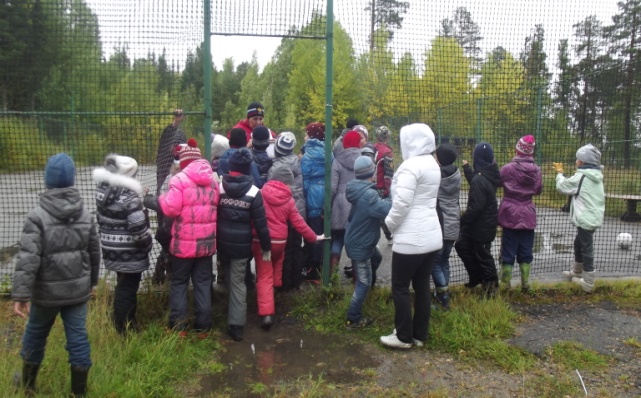 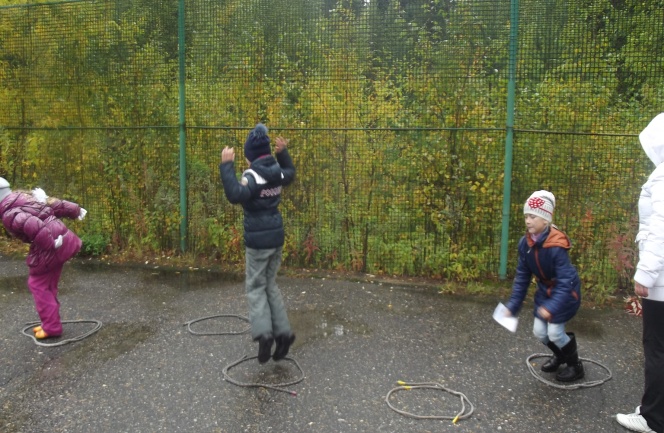 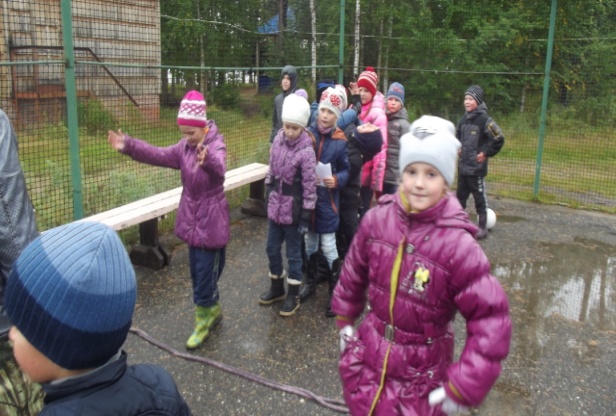 ОКУНЕВОЕ
 ОЗЕРО
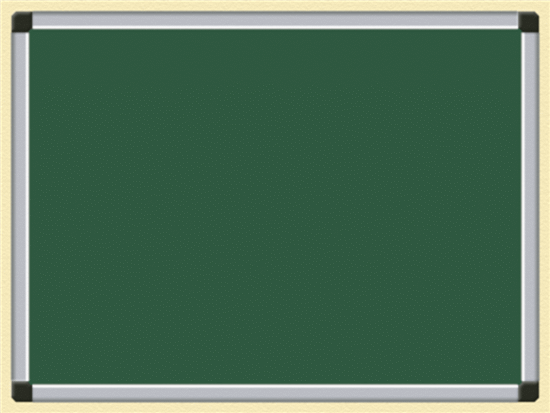 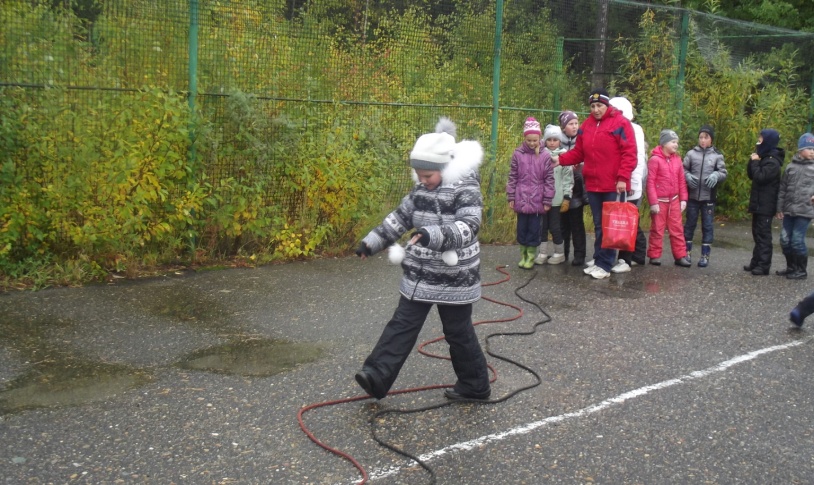 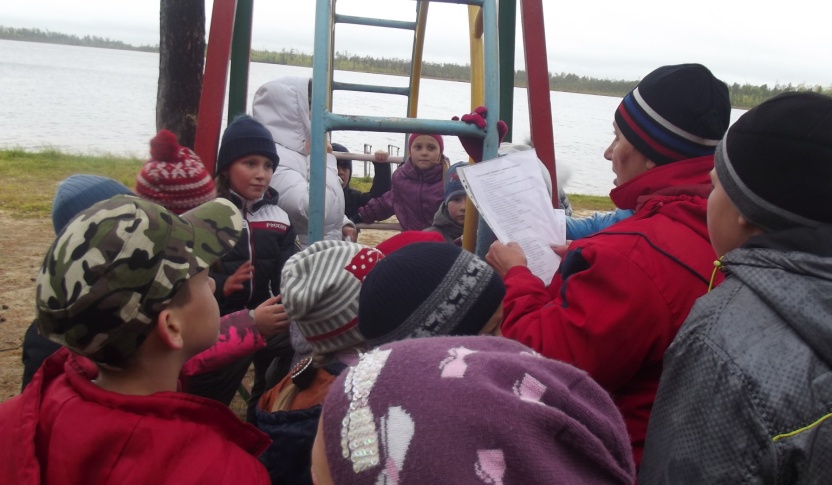 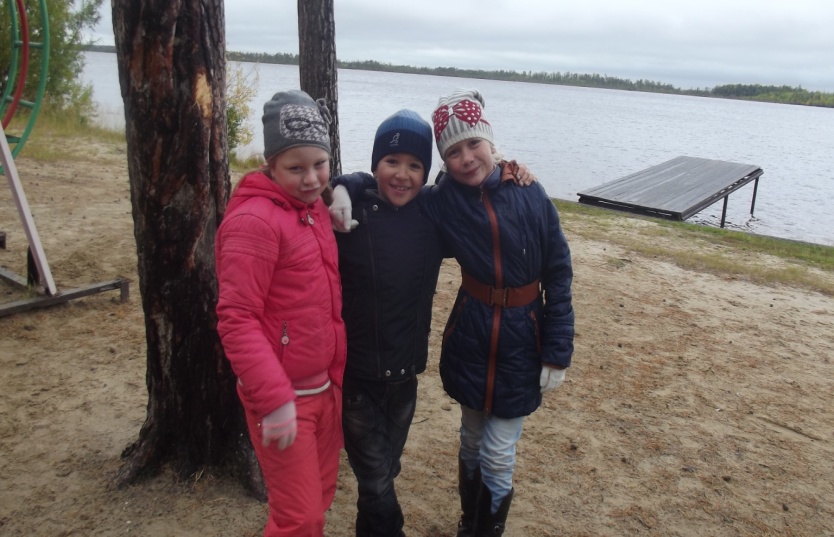 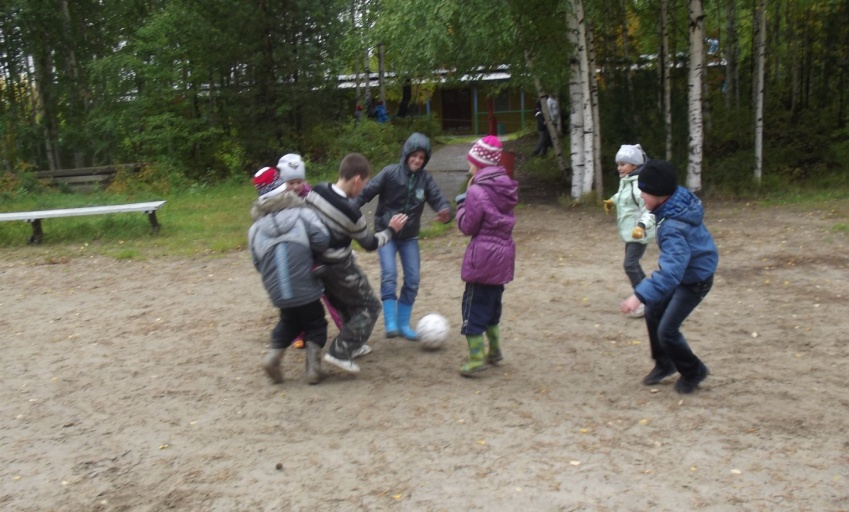 ОКУНЕВОЕ 
ОЗЕРО
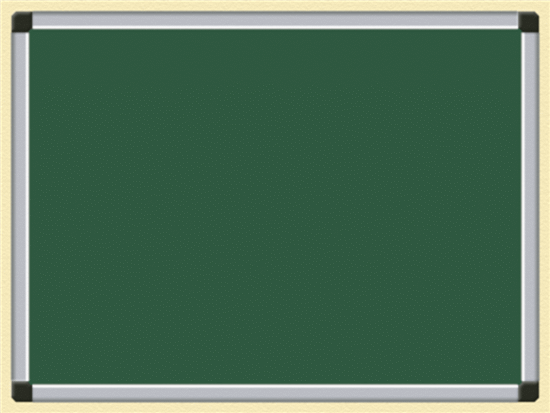 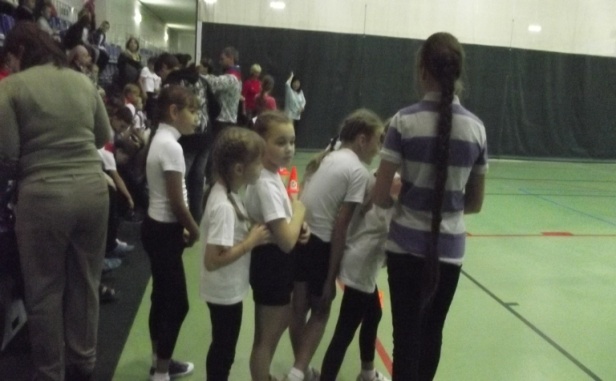 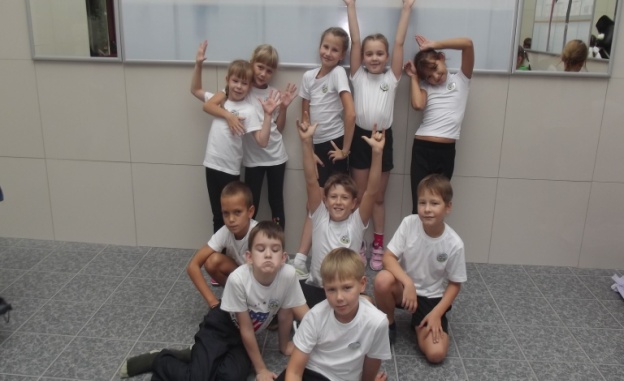 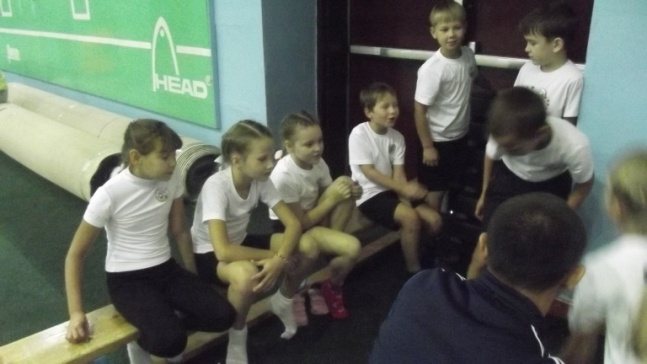 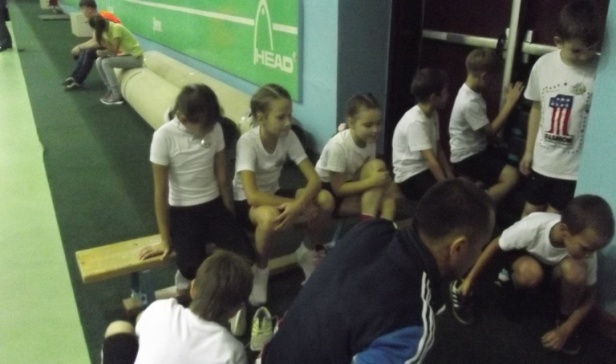 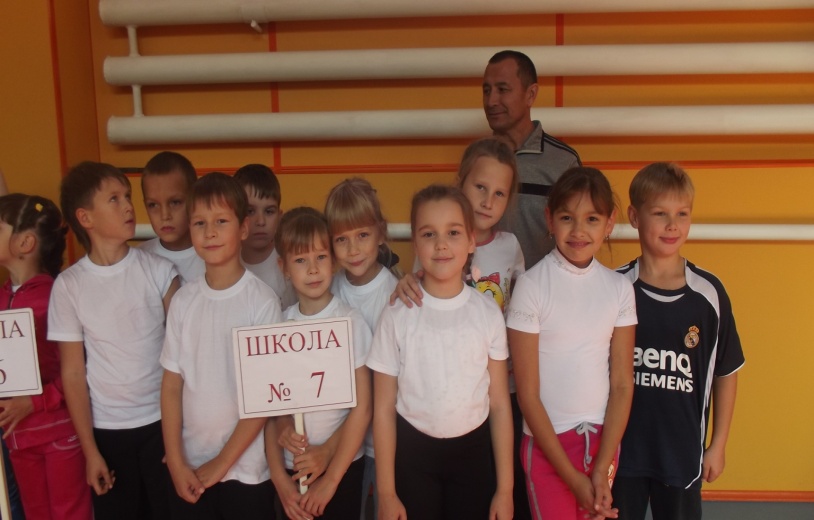 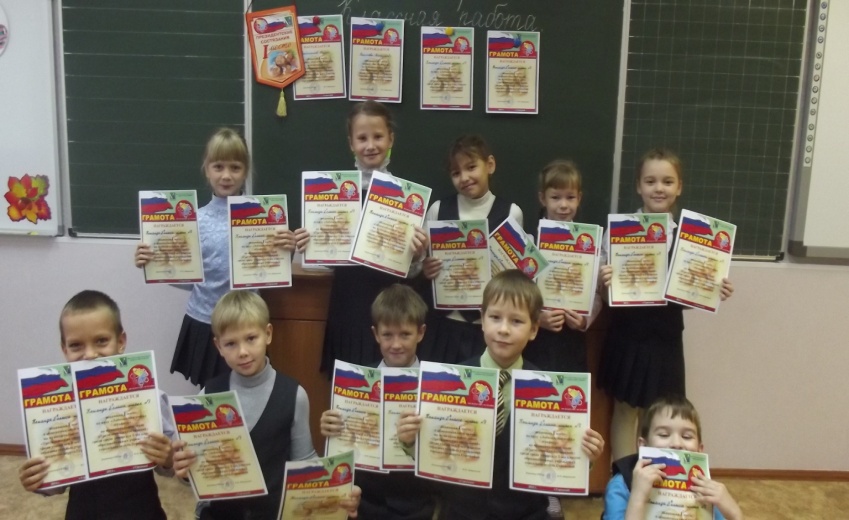 ПРЕЗИДЕНТСКИЕ ИГРЫ  1 МЕСТО
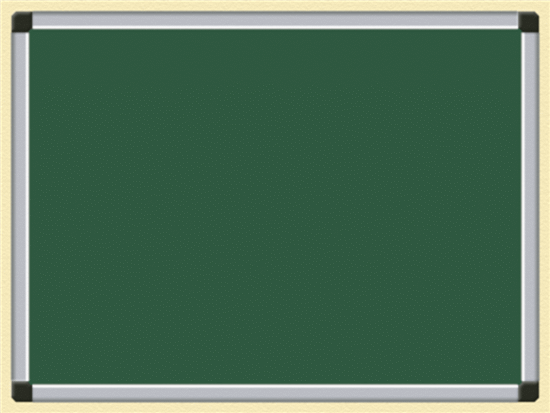 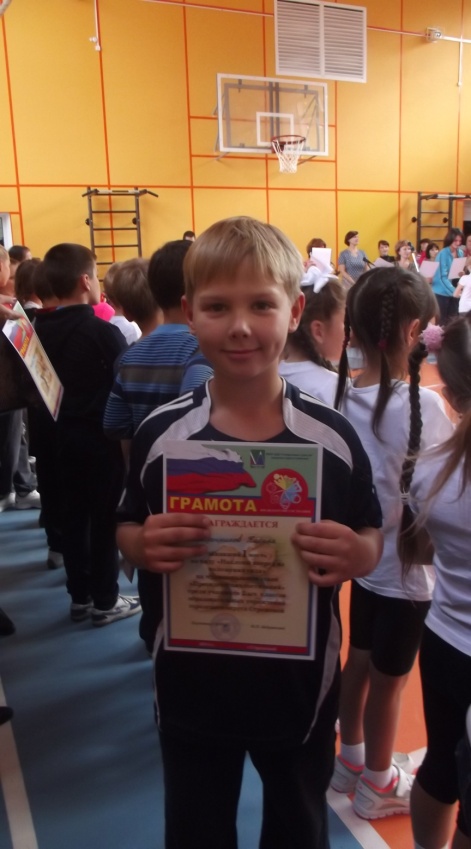 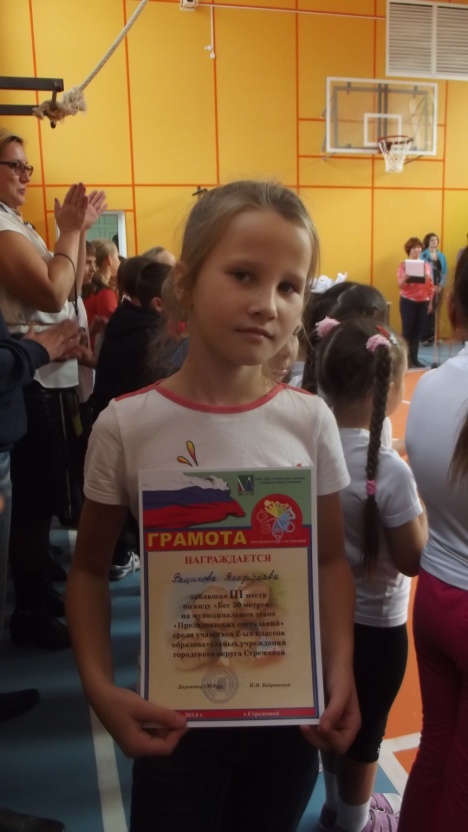 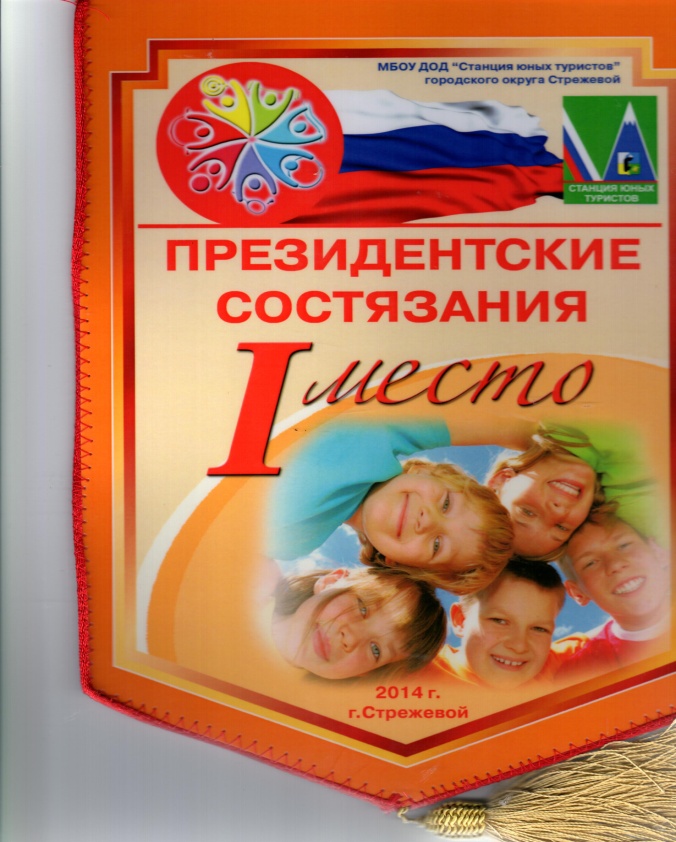 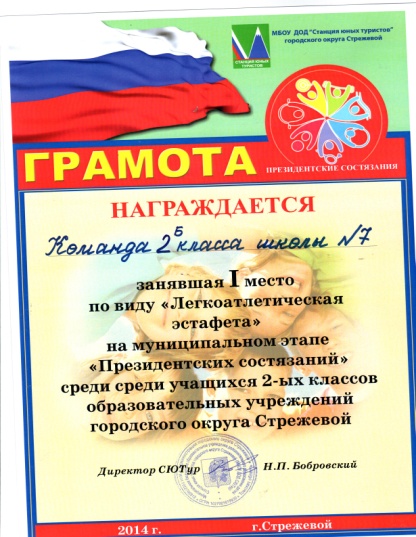 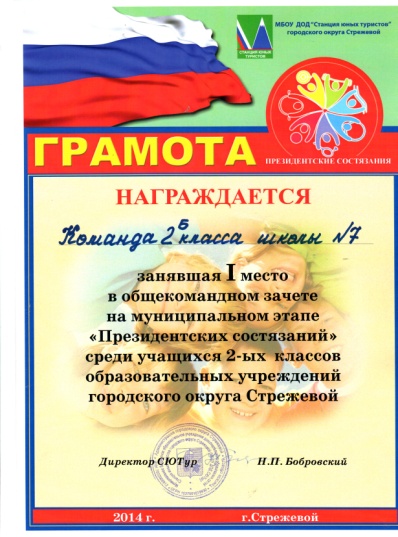 ПОБЕДА!!!!!!